BUILDING YOUR CAREER WITH FRESENIUS KIDNEY CARE
May 3rd, 2022
[Speaker Notes: Introductions]
Panel Discussion
Page 2
Q  &  A
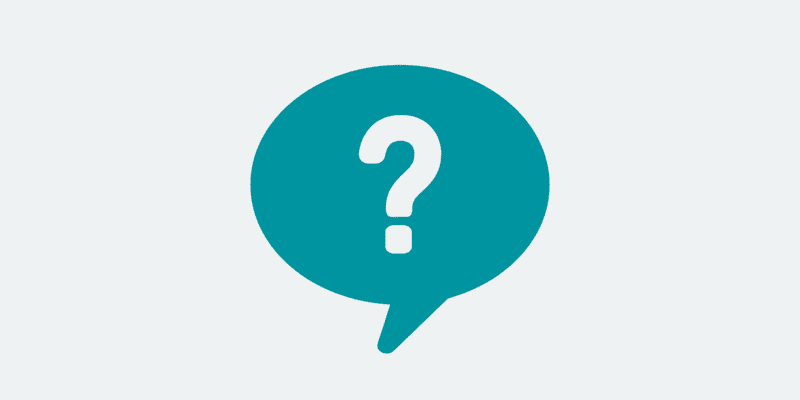 3
Panel Questions
What can you share about your career journey in medical social work which led you here to Fresenius? 
What are some of the psychosocial challenges that patients with ESRD face? 
Explain the role of the social worker in dialysis – day to day & the relationships that are built? What’s something you didn’t realize would be part of the role in medical social work?  
Tell me about what it was like for you to work at Fresenius during Covid-19? What sort of infection control precautions did they put in place? What creative strategies did you and your team use to get through Covid- 19? 
What are some of the career advancement opportunities at Fresenius? 
What is the one piece of advice you’d give to the students in the audience as they embark on their career journey with job searching?  
What opportunities exist at Fresenius for clinical practice and macro social work?
4
[Speaker Notes: Whitney as facilitator to ask the questions to the panel 

What can you share about your career journey in medical social work which led you here to Fresenius?  (Danielle) 
What are some of the psychosocial challenges that patients with ESRD face? (Danielle) 
Explain the role of the social worker in dialysis – day to day & the relationships that are built? What’s something you didn’t realize would be part of the role in medical social work?  (Danielle) 
Tell me about what it was like for you to work at Fresenius during Covid-19? What sort of infection control precautions did they put in place? What creative strategies did you and your team use to get through Covid- 19?  (Megan)
What are some of the career advancement opportunities at Fresenius?  (Rachel) 
What is the one piece of advice you’d give to the students in the audience as they embark on their career journey with job searching?  (Megan) 
What opportunities exist at Fresenius for clinical practice and macro social work? (Rachel)]
Stay in Touch!
Apply today online at jobs.fmcna.com 
Philadelphia, PA 
Warren, OH
Delaware 
New Jersey
& More! 

www.Freseniuskidneycare.com
Contact Us

Whitney Turkanis- Senior Manager of Social Work Services at Fresenius Kidney Care Whitney.D.Turkanis@fmc-na.com 
Megan O’Donnell– Manager of Social Work Services at megan.o_donnell@fmc-na.com
Rachel Fitzpatrick – Manager of Social Work Services at rachel.fitzpatrick@fmc-na.com
Danielle Ford- Facility Social Worker at danielle.ford@freseniusmedicalcare.com
 
Ask us about coming for a Shadow Day!
Find us on LinkedIn!
5
[Speaker Notes: Whitney]
THANK YOU!
6